স্বাগতম
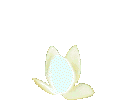 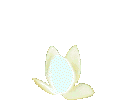 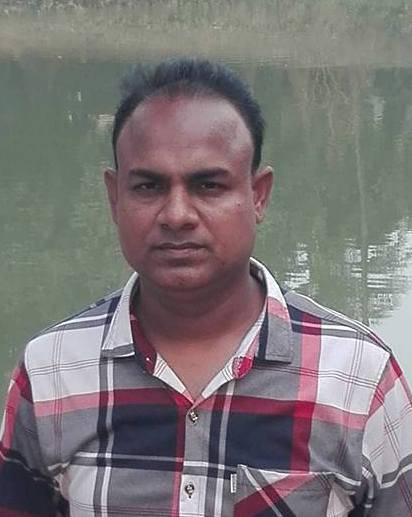 বিষয়ঃ উচ্চতর গণিত
শ্রেণিঃ নবম-দশম 
সপ্তম অধ্যায়ঃ অসীম ধারা
সময়ঃ ৪৫ মিনিট
তারিখঃ 11/03/2020
সম্পাদনায়ঃ
মোঃ মতিয়ার রহমান 
           সহকারি শিক্ষক (গণিত)
বাঁশবাড়ীয়া মাধ্যমিক বিদ্যালয়
গাংনী, মেহেরপুর
মোবাইলঃ ০১৯১১০৮৭৯৮৬
Email: motiar.bsc@gmail.com
নিচের চিত্রটি লক্ষ্য কর
১ম সারিতে আছে, ১টি অ্যাপেল

২য় সারিতে আছ্বে, ২টি 

৩য় সারিতে আছে, ৩টি 

৪র্থ সারিতে আছে, ৪টি
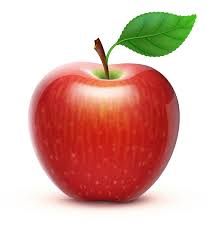 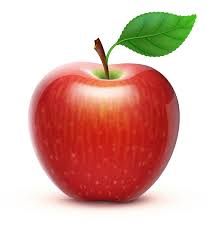 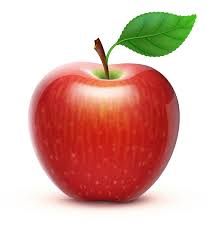 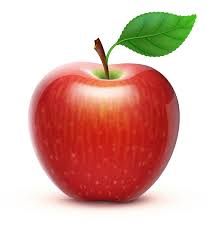 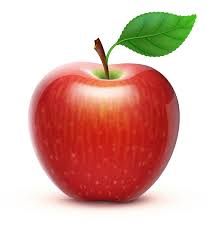 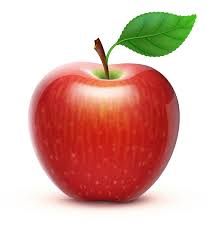 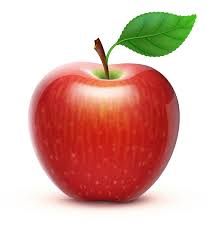 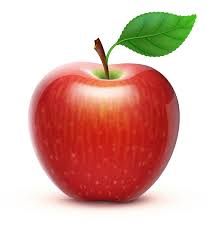 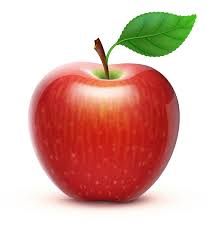 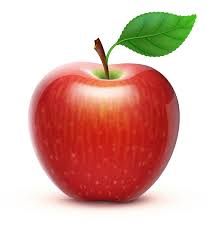 1,2,3,4 --- n ,  ইত্যাদি সংখ্যাকে কি বলে ?
নিচের চিত্রটি লক্ষ্য কর
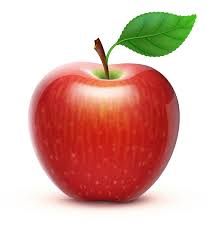 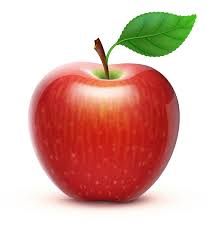 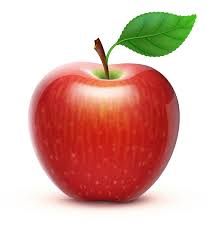 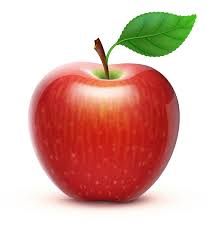 +                       +                                   +
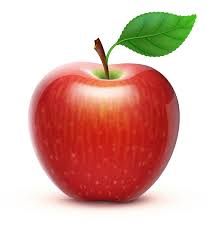 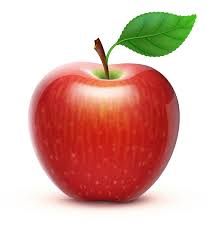 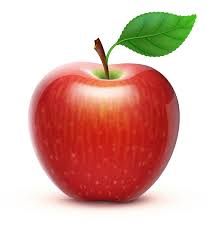 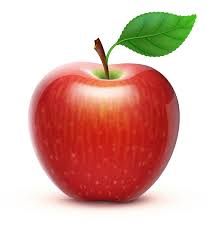 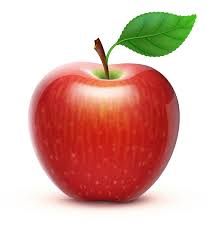 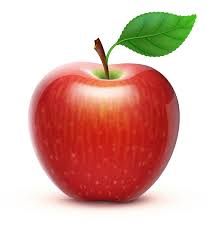 1+2+3+4+ --
আজকের পাঠ
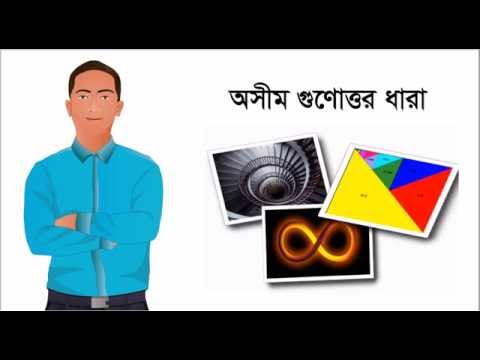 অনুক্রম ও অসীম গুণোত্তর ধারা
শিখনফল
এই পাঠ শেষে শিক্ষার্থিরা---

1. অনুক্রম ও ধারা কী বলতে পারবে।
2. অনুক্রম ও ধারার সাধারণ পদ নির্ণয় করতে পারবে।
3. অনুক্রম ধারার ১ম পদ, সাধারণ অন্তর বা অনুপাত
    জানা থাকলে ধারা নির্ণয় করতে পারবে।
অনুক্রমঃ কতকগুলো রাশি একটা বিশেষ নিয়মে ক্রমান্বয়ে এমনভাবে সাজানো হয় যে, প্রত্যেক রাশি তার পূর্বের পদ ও পরের পদের সাথে কীভাবে সম্পর্কিত তা জানা যায়। অথবা স্বাভাবিক সংখ্যা বা বর্গ সংখ্যা্র সেট একটি অনুক্রম। যেমন,
1,2,3,4,5,------n (একটি স্বাভাবিক সংখ্যার অনুক্রম) 

1,4,9,16,25,---n2 (একটি বর্গ সংখ্যার অনুক্রম)
এখানে, অনুক্রম দুইটির
প্রথম পদ         =1,  1
দ্বিতীয় পদ       =2,  4
তৃতীয় পদ         =3,  9
সাধারণ পদ       =n ,  n2
ধারাঃ কোনো অনুক্রমের পদগুলো পরপর “+”চিহ্ন দ্বারা যুক্ত করলে একটি ধারা( Series) পাওয়া যায়। যেমন, 1+3+5+7+ -----------একটি ধারা ।ধারাটির পরপর দুইটি পদের পার্থক্য সমান ।আবার, 2+4+8+16+ --------একটি ধারা ।এই ধারার পরপর দুইটি পদের ভাগফল বা অনুপাত সমান ।
সসীম ধারাঃ যে ধারার শেষ পদ আছে তাকে সসীম ধারা বুলে ।এই ধারা দুই প্রকার;যেমন
                 (১) সমান্তর সসীম ধারা ও (২) গুণোত্তর সসীম ধারা
অসীম ধারাঃ যে ধারার শেষ পদ নেই সেই ধারা কে অসীম ধারা বলে। এই ধারা দুইপ্রকারঃ
                (১) সমান্তর অসীম ধারা ও (২) গুণোত্তর অসীম ধারা
লক্ষ্য কর
অনুক্রমের সাধারণ পদ নির্ণয় করতে হবে।
অনুক্রম ধারার সাধারণ পদ এমন একটি বিশেষ পদ,যা অনুক্রমের সকল পদই ঐ পদের মধ্যে সম্পর্কিত থাকে । উপরোক্ত অনুক্রমের সাধারণ পদ
∴n=1 হলে অনুক্রমের প্রথম পদ
n =2 হলে  অনুক্রমের ২য় পদ
এভাবে অনুক্রমের nএর নির্দিষ্ট মানের সাপেক্ষে নির্দিষ্টতম পদ নির্ণয় করা যাবে।
#.মনে কর, কোনো অনুক্রমের সাধারণ পদ,
 অনুক্রমটি নির্ণয় করতে হবে ?
এখানে, n=1 হলে,অনুক্রমের প্রথম পদ,
n=2 হলে, অনুক্রমের ২য় পদ,
n =3 হলে,অনুক্রমের ৩য় পদ,
নির্ণয় অনুক্রম
যদি ধারা লিখতে চাও তবে প্রত্যেক পদের পর পর “+” চিহ্ন বসাইতে হবে।।
এখানে, সমান্তর ধারার প্রথম পদ a=1 এবং সাধারণ অন্তর d=3-1=2
সুত্রঃ কোন সমান্তর ধারার প্রথম পদ a এবং সাধারণ অন্তর d হলে 
         n-তম পদ= a+(n-1)d
বলতো দেখি, উপরোক্ত ধারাটির ১০ম পদ কত?
∴ ধারাটির ১০ম পদ= a +(10-1)d
                          = 1+9.2
                          =1+18=19.Ans.
Ex.(ii) মনেকর,কোন ধারার প্রথম পদ 2 এবং সাধারণঅন্তর 2 হলে ধারাটির  সপ্তম পদ এবং ধারটি নির্ণয় করতে হবে ?
দেওয়া আছে, প্রথম  পদ a =2 এবং সাধারণ অন্তর d=2
সুতরাং ধারাটির ৭ম পদ= a+(7-1)d
                                =2+6.2
                                  =2+12
                                  =14.Ans.
ধারাটির প্রথম পদ  = a = 2
            দ্বিতীয় পদ =a+d=2+2=4
             ৩য় পদ   = a+2d=2+2.2 =2+4=6
সুতরাং নির্ণয় ধারাটি 2+4+6+………………….. Ans.
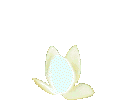 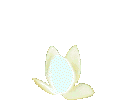 ধারাঃ কোনো অনুক্রমের পদগুলো পরপর “+”চিহ্ন দ্বারা যুক্ত করলে একটি ধারা( Series) পাওয়া যায়। যেমন, 1+3+5+7+ -----------একটি ধারা ।ধারাটির পরপর দুইটি পদের পার্থক্য সমান ।আবার, 2+4+8+16+ --------একটি ধারা ।এই ধারার পরপর দুইটি পদের ভাগফল বা অনুপাত সমান ।
সসীম ধারাঃ যে ধারার শেষ পদ আছে তাকে সসীম ধারা বুলে ।এই ধারা দুই প্রকার;যেমন
                 (১) সমান্তর সসীম ধারা ও (২) গুণোত্তর সসীম ধারা
অসীম ধারাঃ যে ধারার শেষ পদ নেই সেই ধারা কে অসীম ধারা বলে। এই ধারা দুইপ্রকারঃ
                (১) সমান্তর অসীম ধারা ও (২) গুণোত্তর অসীম ধারা
একক কাজ
অনুক্রমের সাধারণ পদ নির্ণয় কর?
উত্তর মিলিয়ে নাও
অনুক্রমের সাধারণ পদ নির্ণয় করতে হবে?
অনুক্রমের সাধারণ পদ এমন একটি বিশেষ পদ,যা অনুক্রমের সকল পদই ঐ পদের মধ্যে সম্পর্কিত থাকে । উপরোক্ত অনুক্রমের সাধারণ পদ
∴n=1 হলে অনুক্রমের প্রথম পদ
n =2 হলে  অনুক্রমের ২য় পদ
জোড়ায় কাজ
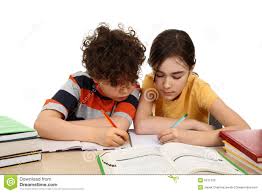 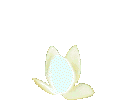 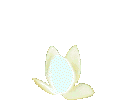 নিচের প্রদত্ত সাধারণ পদ হতে অনুক্রমটি লিখ এবং উক্ত অনুক্রমের ১১তম পদ নির্ণয় কর ।
উত্তর মিলিয়ে নাওঃ
(i) দেওয়া আছে,  সাধারণ পদ,
n =1 হলে,অনুক্রমের ১ম পদ,
n =2 হলে, অনুক্রমের ২য় পদ,
n= 3 হলে, অনুক্রমের ৩য় পদ,
নির্ণয় অনুক্রম 0,2,0,2,……….Ans.
উক্ত অনুক্রমের ১১তম পদ,
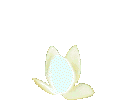 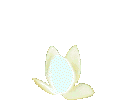 দলীয় কাজ
এমন একটি সমান্তর ধারার প্রথম পদ 8 এবং সাধারণ অন্তর      হলে
ক) ধারাটির ৩য় পদ কত ?
খ)  ধারাটি নির্ণয় কর।
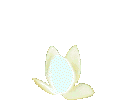 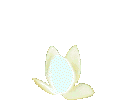 উত্তর মিলিয়ে নাও
ক) ধারাটির ৩য় পদ= a+(3-1)d=8+2.            
                           =8+1 =9.Ans.
খ) ধারাটির ১ম পদ,a =8
     ;   ;     ২য় পদ, a+d = 8+      =8         
     ;   ;   ৩য় পদ =9 (যা “ক” থেকে প্রাপ্ত )
∴নির্ণয় ধারাটি 8+8      +9 +…………Ans.
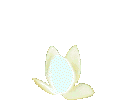 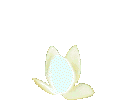 .
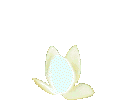 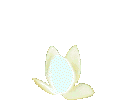 মূল্যায়ন
১।                                                            বাস্তব সখ্যার একটি অনুক্রম হলে  
                                             কে বাস্তব সংখ্যার -------বলে।
     ক)   অনন্ত ধারা      খ) সমান্তর ধারা  গ)  সান্ত ধারা  ঘ) কোনটিই নয়।
২। 1,3,5,7,9,…………..অনুক্রমটির Kতম পদ কত ?
     ক) 2k+1         খ) 2k-1           গ) 2k              ঘ) 3k
৩। সমান্তর ধারার nতম পদ কত ?
      ক) 2a+(n-1)d                                     খ) a+(n-1)d  
      গ) a+(2a-1)d                                      ঘ) a+(n-1)2d
বাড়ীর কাজ
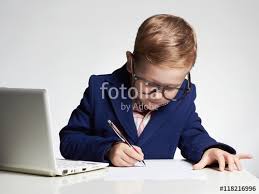 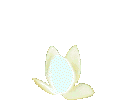 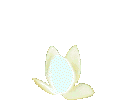 এমন একটি সমান্তর ধারার ৩য় পদ 9 এবং ৫ম পদ 14 হলে
ক) ধারাটির ১ম পদ a এবং সাধারণ অন্তর d ধরে দুইটি সমীকরণের মাধ্যমে প্রকাশ কর । 
খ) উদ্দীপকের ধারাটির প্রথম পদ ও সাধারণ অন্তর কে কোন গূণোত্তর ধারার যথাক্রমে প্রথম পদ ও সাধারণ অনুপাত ধরে ধারাটি নির্ণয় কর এবং প্রাপ্ত ধারার ৯ম পদ কত?
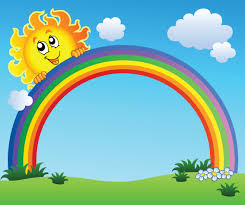 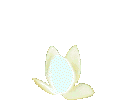 Thanks everybody
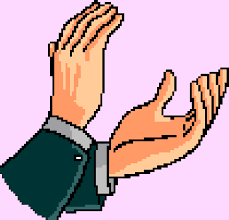 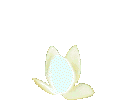